Муниципальное бюджетное образовательное учреждение «Общеобразовательная средняя (полная)  школа  №3 
г. Белоярский»
Мой край родной
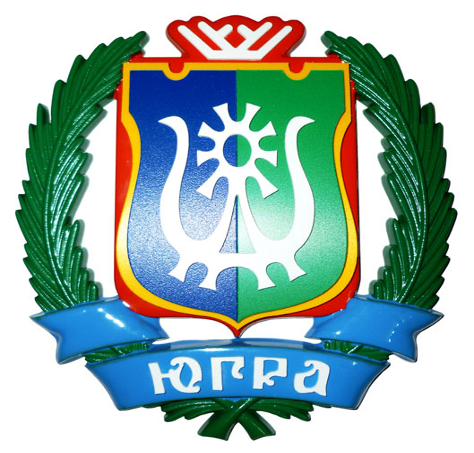 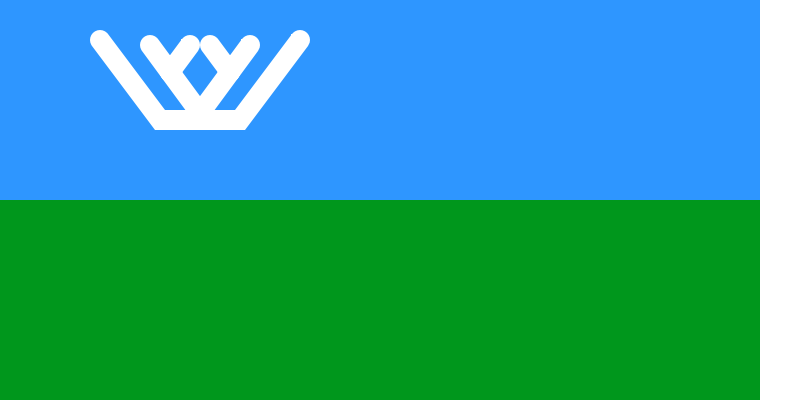 Виртуальную экскурсию представляет команда «Белоярцы»
Я иду не спеша по дороге лесной, 
А вокруг красота, тишина и покой
Вдоль дороги берёзы и сосны стоят,
Кедры, ели вершинами в небо глядят.
Вдруг подул ветерок, пробежал по кустам,
Красногроздой рябины поникшим ветвям.
Он овеял лицо осторожно, слегка, 
Словно ручек рябинки коснулась щека.
Золотая тайга, голосов перезвон,
Вся  ты в сердце моём с громким криком ворон.
Глухари, соболя, дорогая земля,
Не сменяю тебя на любые моря.
География
Ханты-Мансийский автономный округ — Югра расположен в средней части России и занимает центральную часть Западно-Сибирской равнины.
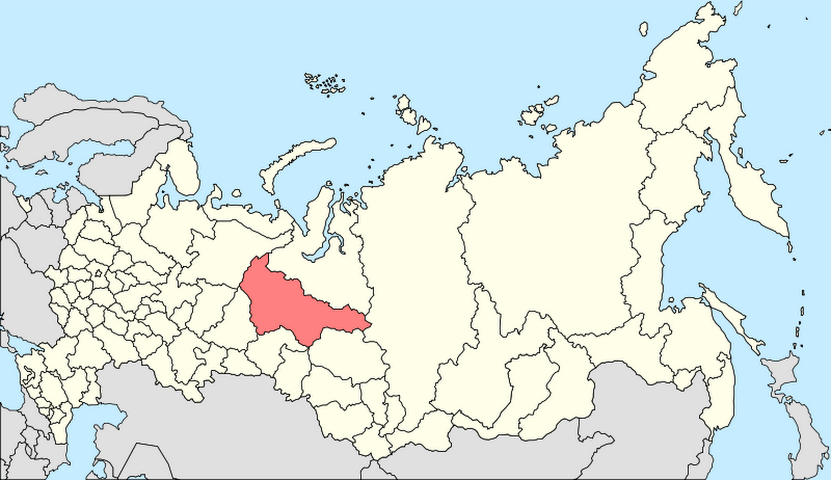 Климат округа умеренный континентальный, характеризуется быстрой сменой погодных условий особенно в переходные периоды — от осени к зиме и от весны к лету.
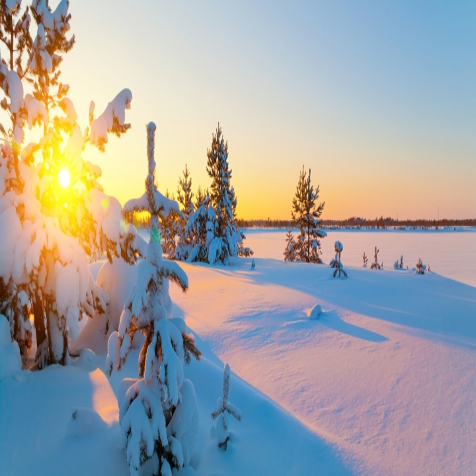 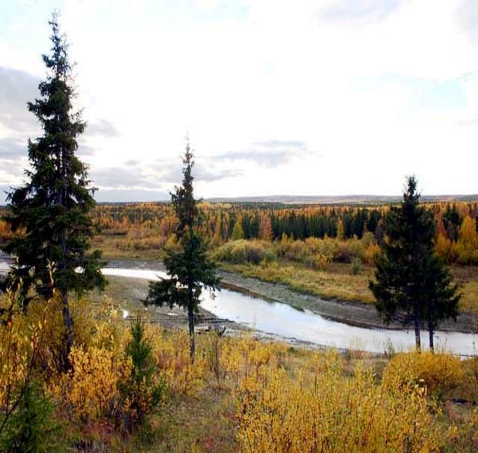 Гидрография
Основные реки — Обь и её приток Иртыш.
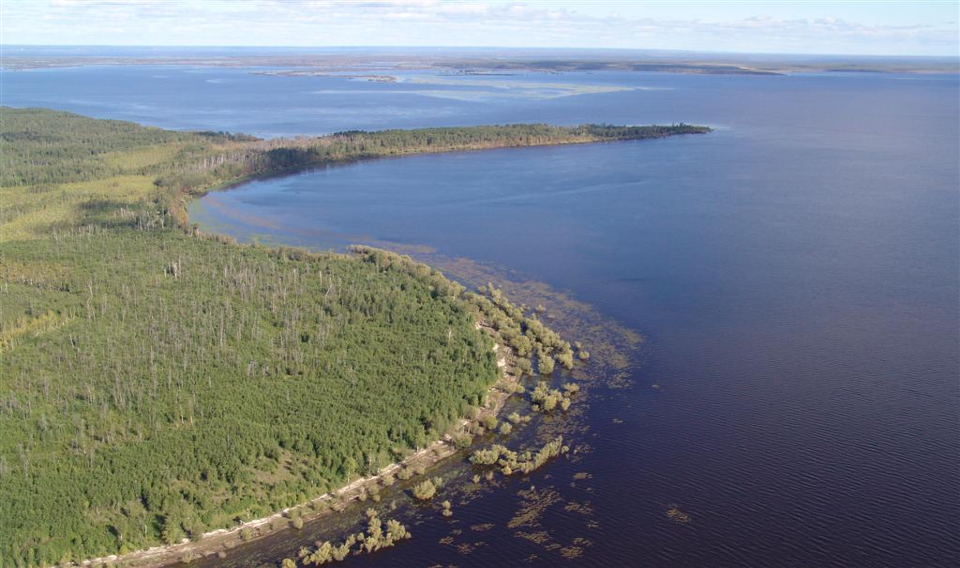 В нашем крае  очень развито рыболовство и охота
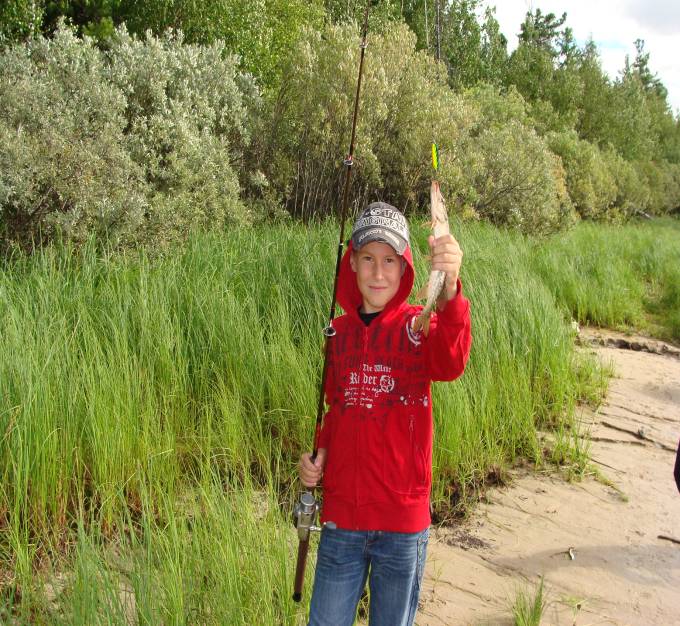 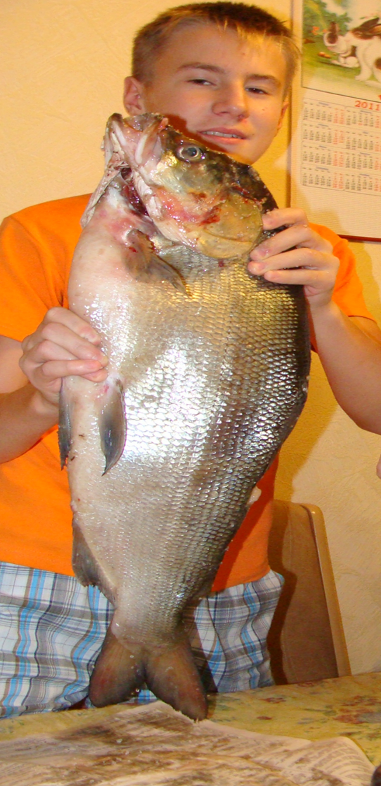 Небольшая щурогайка.
Осенняя рыбалка на Язя и Налима .
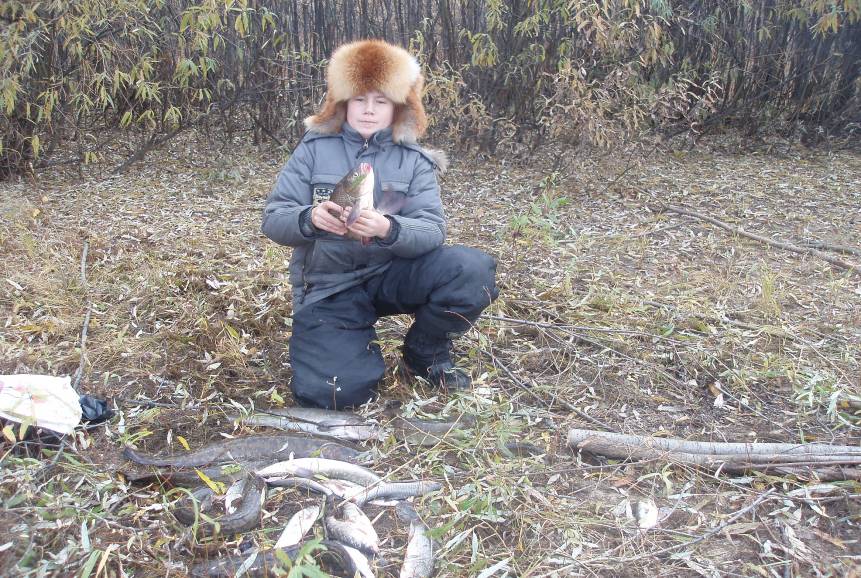 ПРирода
Грибникам и ягодникам тоже не прийдется скучать.
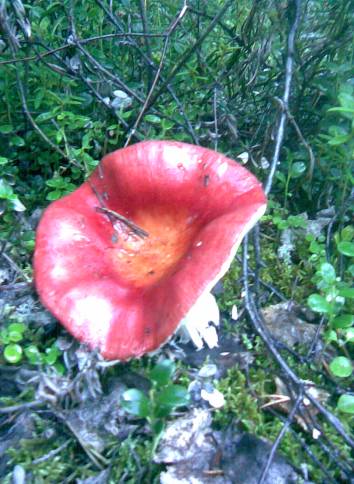 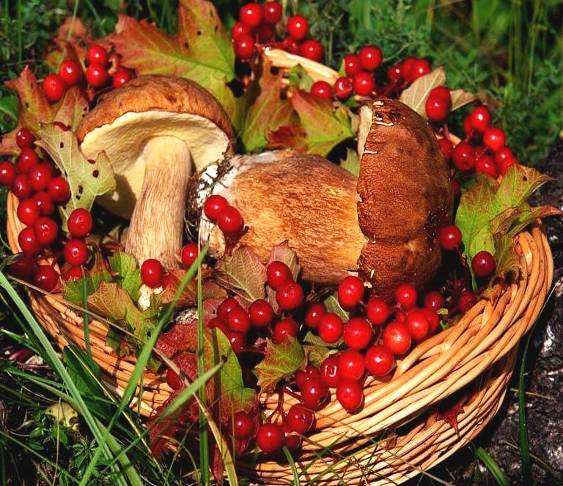 города
В нашем крае много красивых и поистине интересных городов.
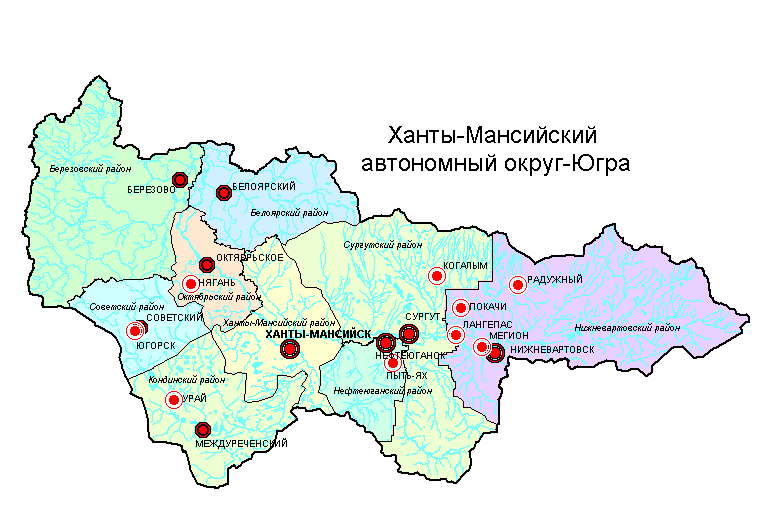 такие как …
Ханты-Мансийск
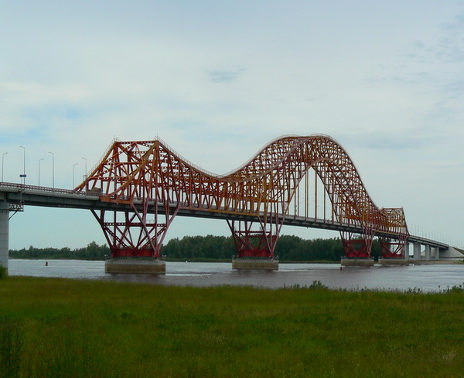 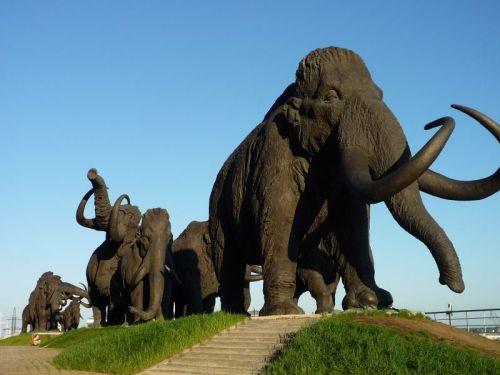 Скульптурная композиция.
Мост через Обь.
Белоярский
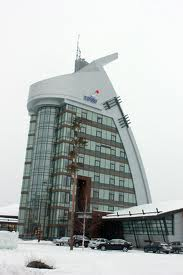 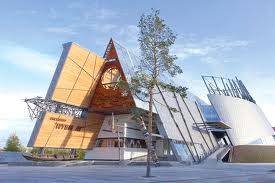 Гостиница Карибу
Музей  Нуви Ат
березово
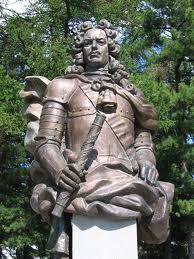 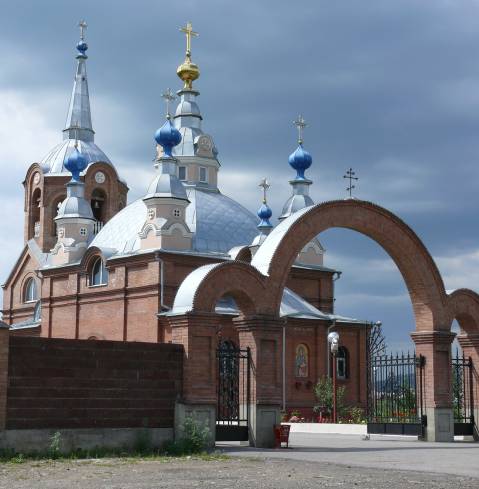 Памятник Меншикову
Собор для богослужений
и т.д.
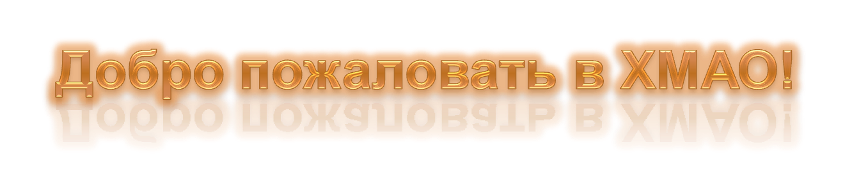